Filosofia RAD1607

Aula 2
Rogério Calia, Prof. Dr.

rogeriocalia@gmail.com
Provinha na próxima aula
Texto de ROBERTO BOLZANI FILHO
“Sobre filosofia e filosofar”
http://www.revistas.usp.br/discurso/article/viewFile/62569/pdf_1
Da página 34 a página 46
Qual foi a realização de Sócrates?
Pergunta existencial para os rapazes:

Em relação à tua mulher amada, responda:
Você conhece quantos % da pessoa dela???
Pergunta existencial para as moças:
Teu príncipe encantado, numa demonstração de amor eterno, te diz: 
“o meu conhecimento sobre a tua pessoa é de x%”
Você gostaria que x fosse igual a quanto???
Para todos:

Por qual competência tua as pessoas mais te reconhecem?
Você considera que você detém (=conhece) quantos % do teu real potencial nesta mesma competência???
Texto escrito por Platão
Apologia de sócrates
Recomendado
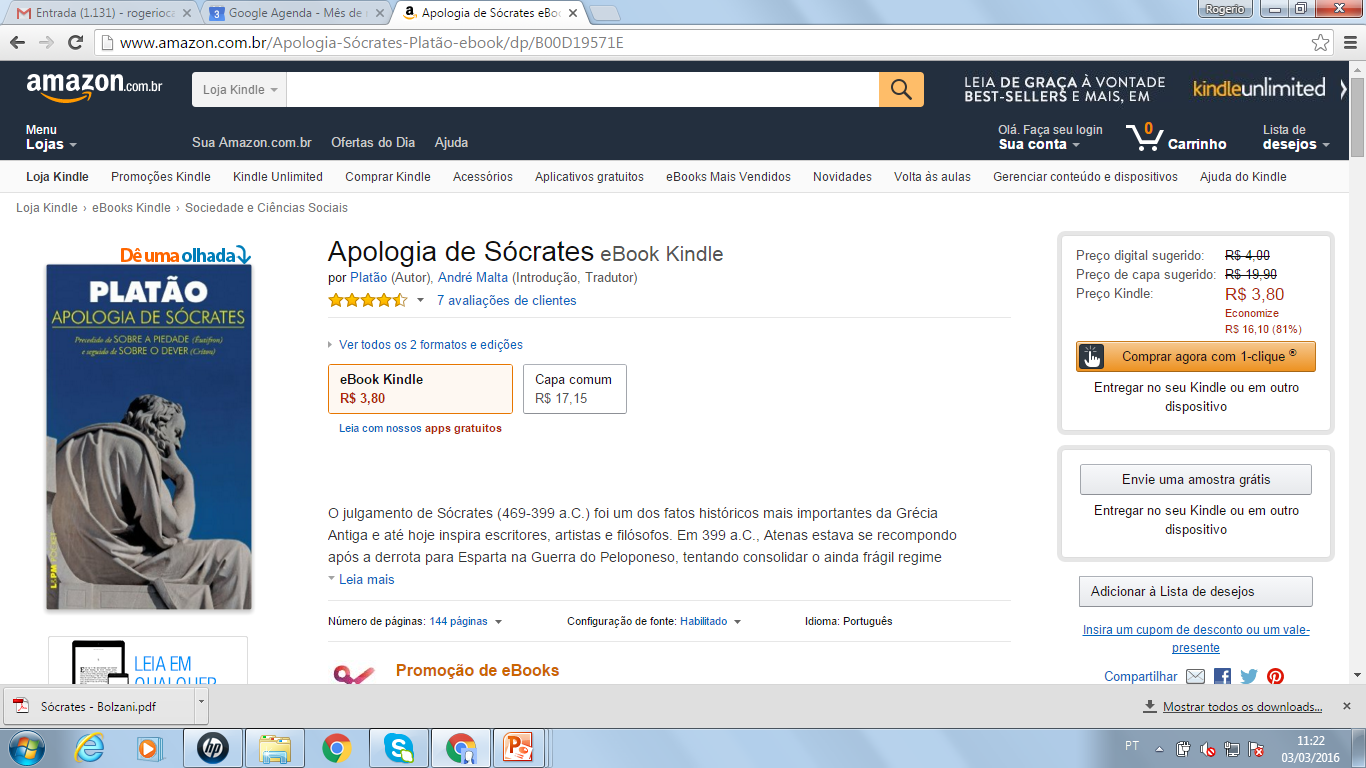 Corte de Atenas. 
Discurso de defesa de Sócrates
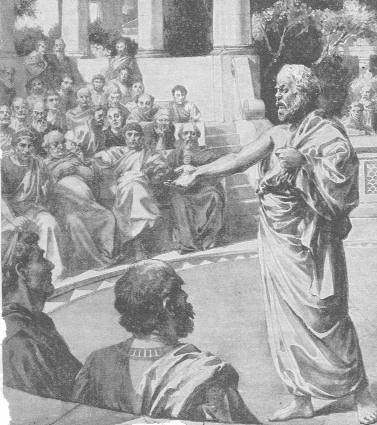 Gandhi
“Today the world cherishes Socrates’ memory. 
His teaching has benefited millions. 
His accusers and his judges stand condemned by the world. 
Socrates has gained immortality and Greece stands in high esteem because of him and others like him”
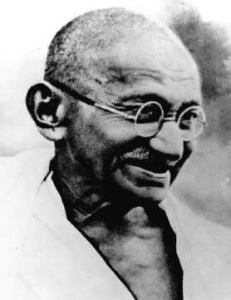 Meu amigo Querofante foi ao oráculo de Delfos (do deus Apolo) e perguntou:

“Existe alguém mais sábio que Sócrates?”

Resposta do oráculo: 
“Não, não existe ninguém mais sábio que Sócrates”
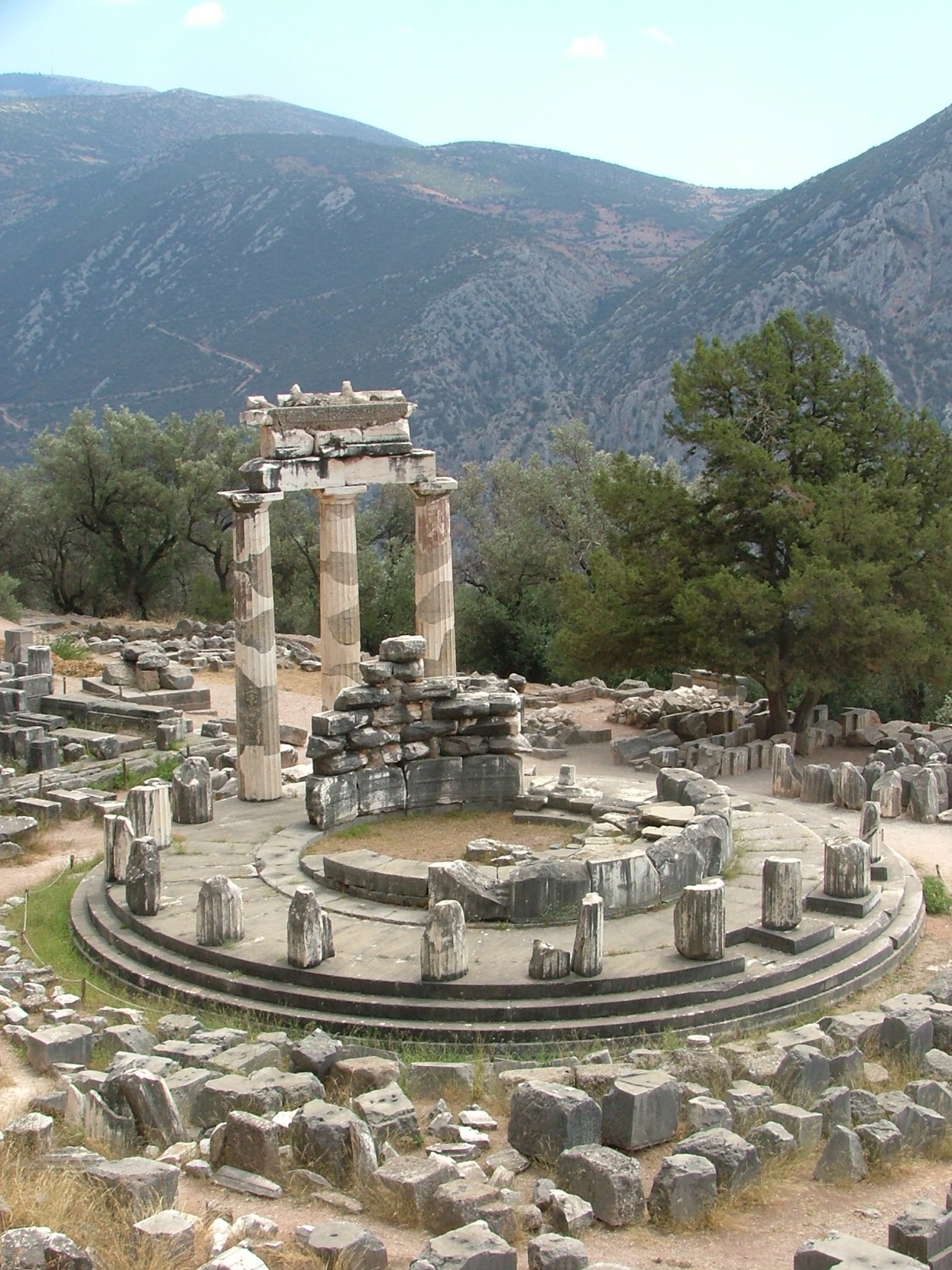 Templo de Apolo
Pensei comigo mesmo:

“O que afinal o deus quer dizer e qual é o enigma que está propondo?”

“Estou consciente de que NÃO sou sábio em nenhuma medida”
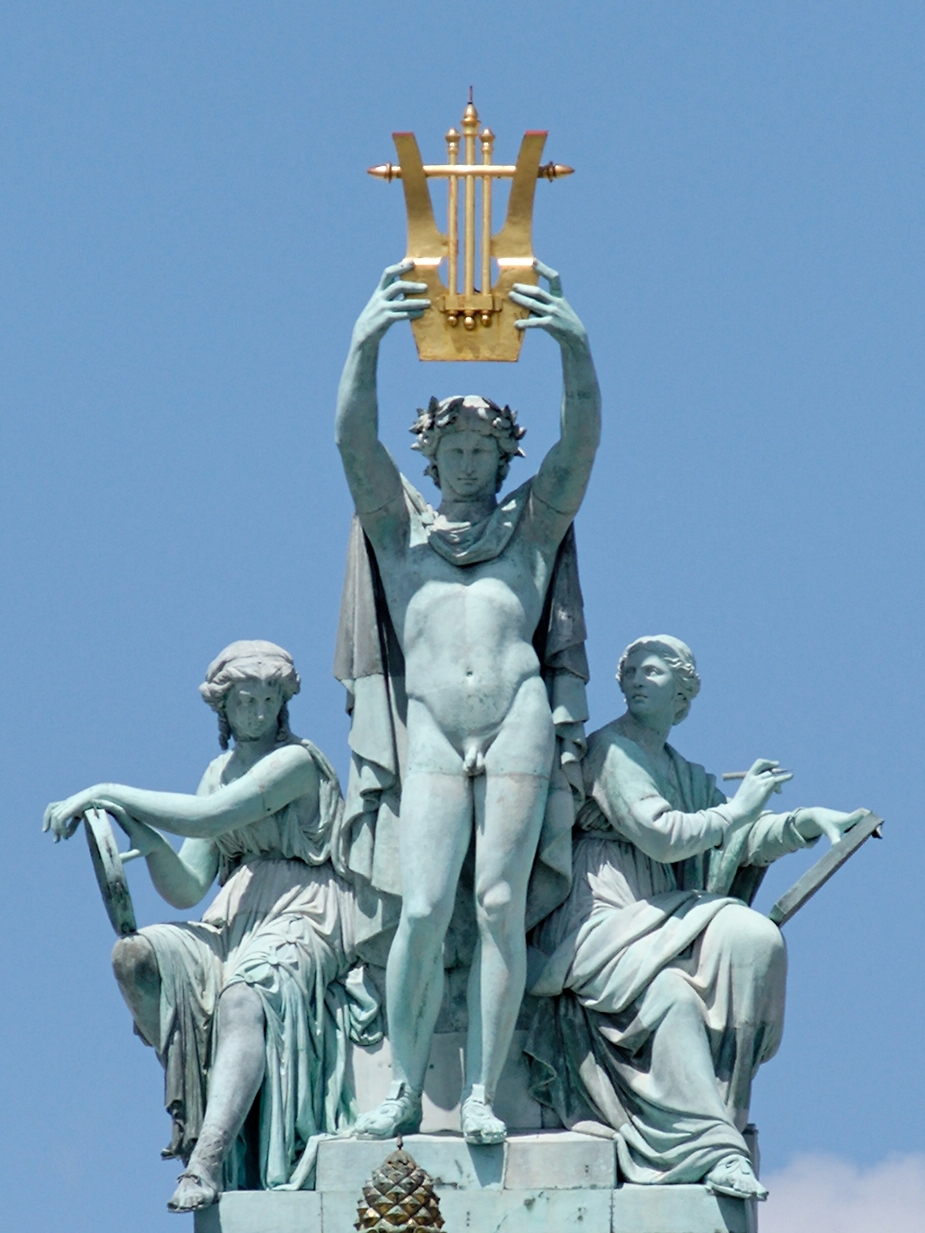 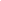 Apolo
Me dirigi a um político que tem a reputação de ser muito sábio

Para contestar a afirmação do oráculo e dizer-lhe:
“Este homem é mais sábio do que eu.”
Examinei este homem e conclui que sou mais sábio do que ele
Ele julga que conhece algo, enquanto que não conhece
Eu, como nada conheço, não julgo tampouco que conheço
Portanto, é provável que nesta modesta medida eu seja mais sábio do que ele
Não julgo que conheço o que não conheço
Continuei a buscar o significado do oráculo junto a todos que tinham uma reputação de conhecer alguma coisa
Políticos
Poetas
Em função de sua poesia, julgavam-se os mais sábios dos homens também em outras matérias, nas quais não eram
Artesãos
Percebi que me tornava impopular...

Isso tudo gerou muitas inimizades para mim
Muitos jovens me acompanharam por vontade própria

Com frequência me imitavam realizando as suas próprias investigações com as pessoas
ACUSAÇÃO 1: 
“Sócrates está corrompendo os jovens”
Assim, prossigo ainda agora nessa busca, investigando, segundo o comando do deus, todo indivíduo que julgo ser sábio.
Viver a vida de filósofo para investigar a mim mesmo e aos outros
A riqueza não gera a virtude,

Mas a virtude gera a riqueza e todos os demais bens aos seres humanos
Tanto os benefícios privados, quanto os públicos
É possível que vocês estejam zangados comigo
Como pessoas despertas de um cochilo
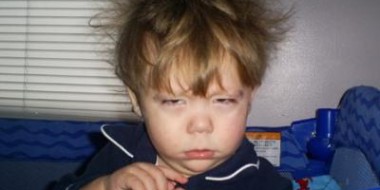 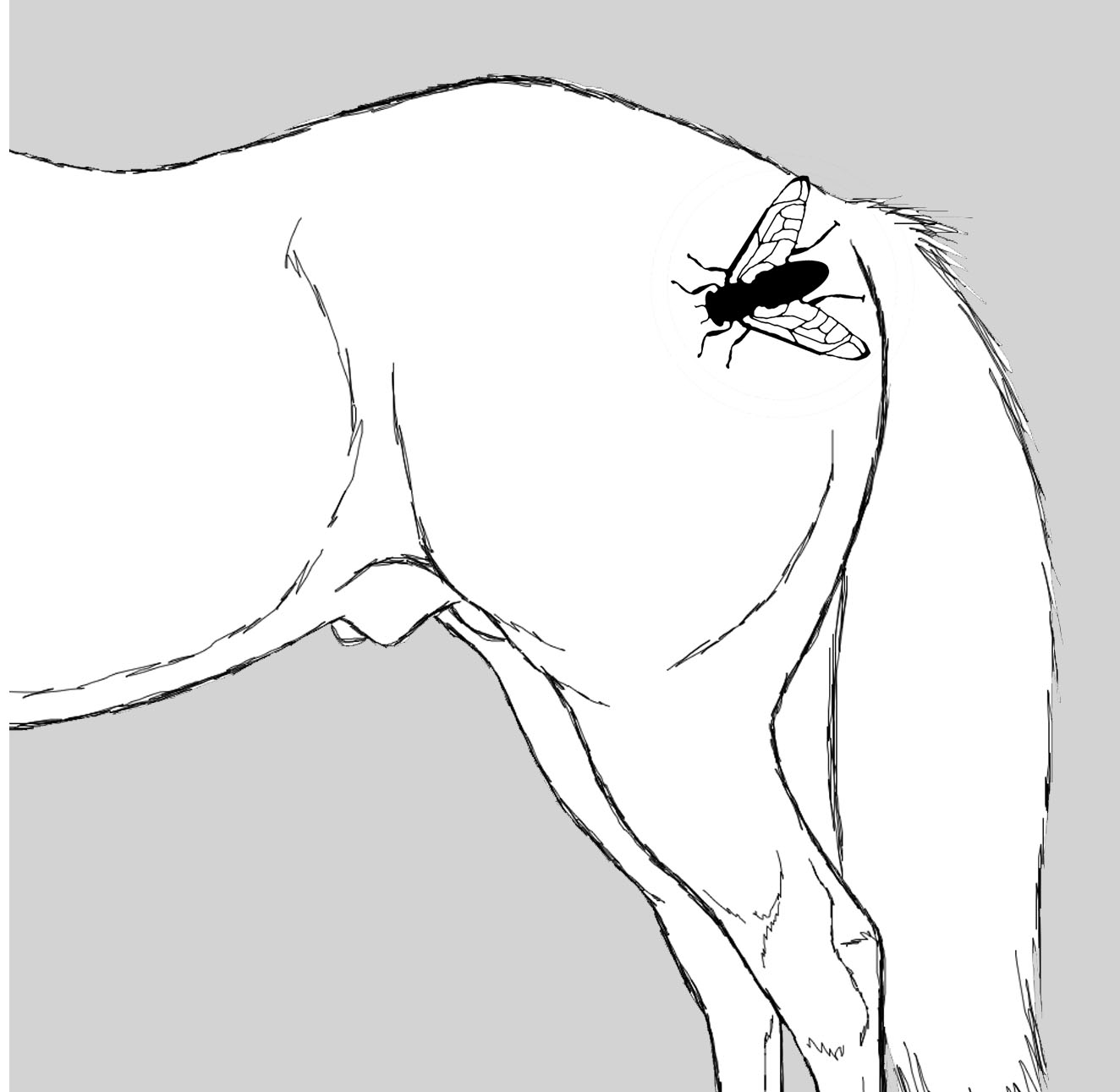 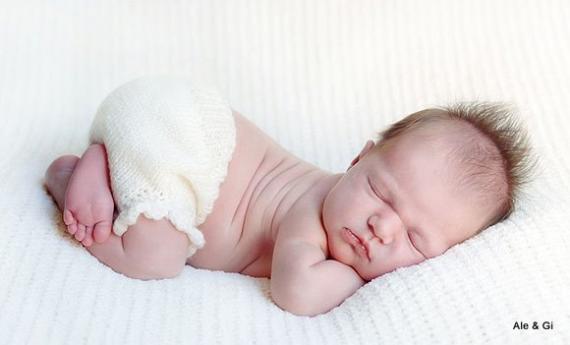 Se me matarem, então vocês passariam o resto da vida de vocês na sonolência
Algo divino e pertencente aos dáimons se manifesta em mim

É uma espécie de voz que me ocorre
Não me estimula a fazer alguma coisa
Mas me detém para que eu não faça algumas coisas
Por exemplo, não me envolver com a política
ACUSAÇÃO 2: 
“Sócrates não acredita nos deuses do estado e acredita em outras divindades novas”
Dáimons são filhos dos deuses
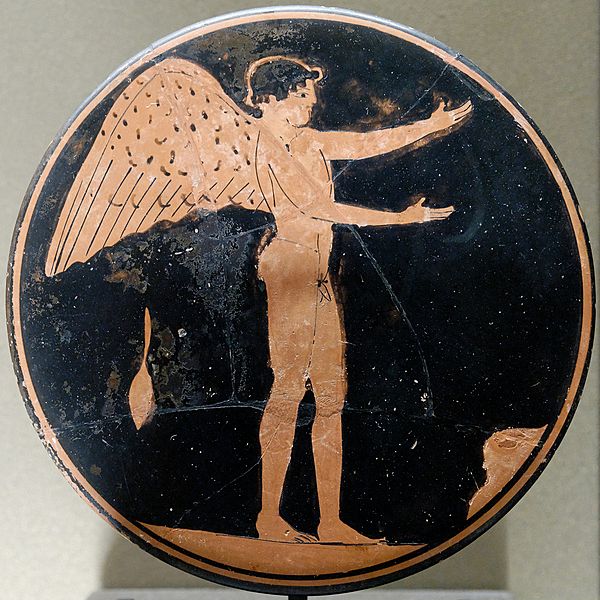 Eu acredito na existência dos deuses, homens de Atenas
O MAIOR BENEFÍCIO PARA O SER HUMANO
Dialogar sobre a excelência humana
Examinar a si mesmo e aos outros
O MAIOR BENEFÍCIO PARA O SER HUMANO
Dialogar sobre a excelência humana
Examinar a si mesmo e aos outros
Isso significa que:
a maior busca de Sócrates é compreender a excelência humana (aretê), 
sendo que ele afirma não conhecer nada a respeito desta tal excelência humana?
Que frustrante: Buscar algo inatingível: pra que?
Uma vida que não é examinada não é digna de ser vivida
Plat. Apol. 38a
Para uma vida ser digna de ser vivida, ela precisa ser examinada
Procurei convencer cada um de vós a zelar :
por si mesmo e 
pelo aprimoramento da própria excelência

E a favor da Pólis
Quem te faz feliz?

Que prêmio esta pessoa merece?
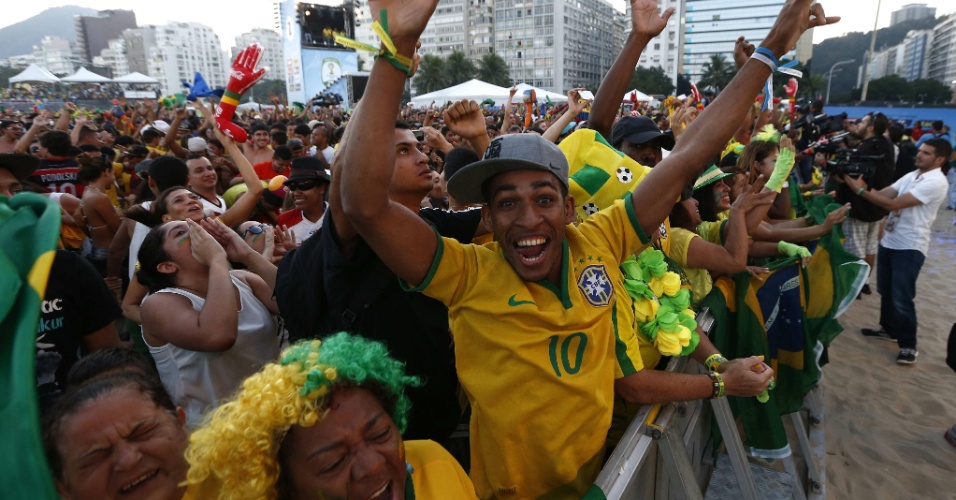 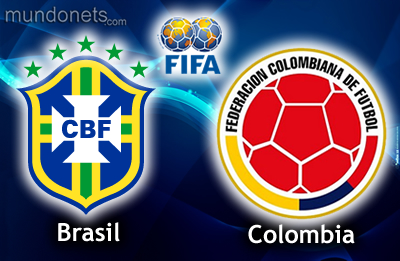 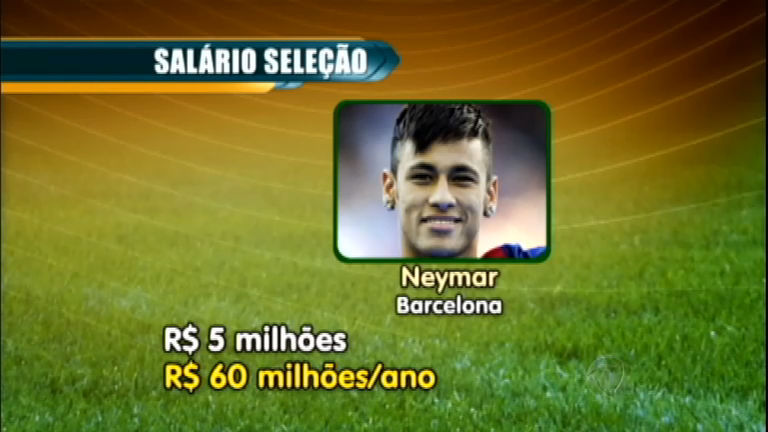 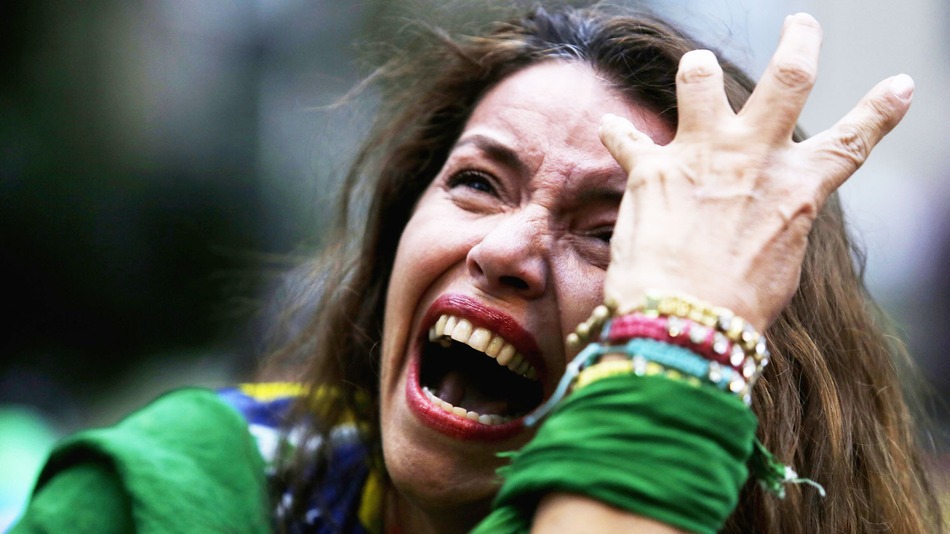 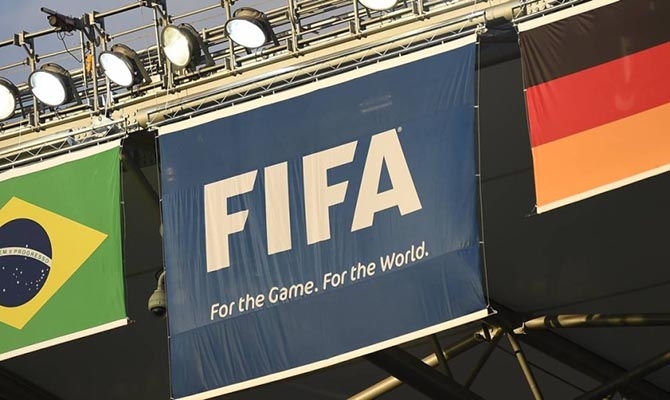 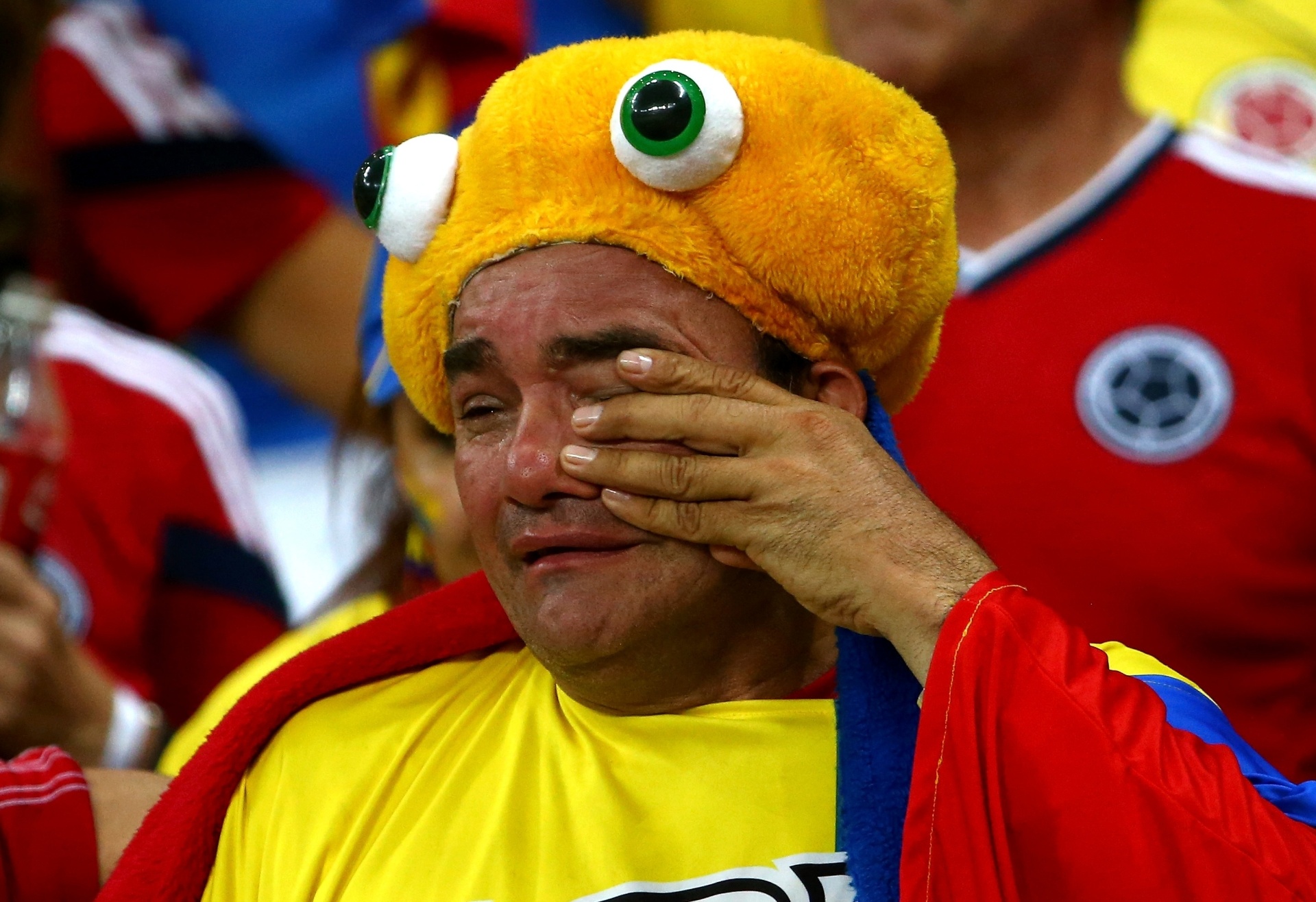 Pena alternativa?
Receber as refeições em espaço público como um vencedor dos jogos olímpicos

Os vencedores dos jogos olímpicos vos faz PARECER FELIZ

O questionamento em busca da excelência vos FAZ FELIZ
Sócrates é julgado e condenado à morte
Último pedido
Quando meus filhos crescerem

Causem a eles os mesmos transtornos que eu causei a vocês
Isso comprova que Sócrates realmente considerava a sua contribuição, a sua “obra”, como relevante
A inspiração de Sócrates
Sua “obra” é estimular o desenvolvimento da excelência humana nas pessoas
Para que as pessoas possam dar melhores contribuições à pólis
Poema da Empresária Lígia Velozo Crispino
Existência

O despertar
Pelo espetar

O acordar
Pelo cutucar

O transformar
Pelo questionar

O sentir
Para realmente existir.
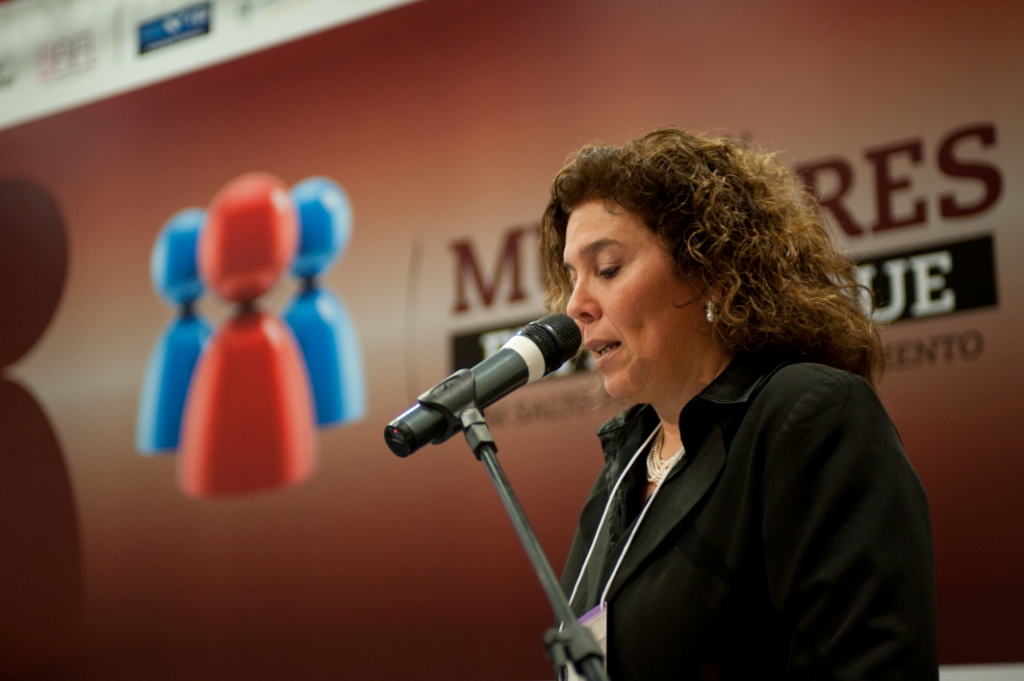 Sócrates na Perspectiva Existencial
Sócrates marcou Platão e marcou a história pelo significado que ele criou para si mesmo e que transcendeu a sua morte
Examinar sua própria vida
Tirar as pessoas da sonolência do pseudo-saber
Despertar as pessoas para a excelência
Inspiração: ver um sentido de vida mais amplo em sua “obra”
Benefícios da Meditação na Vida Profissional

Rogério Calia, Prof Dr.
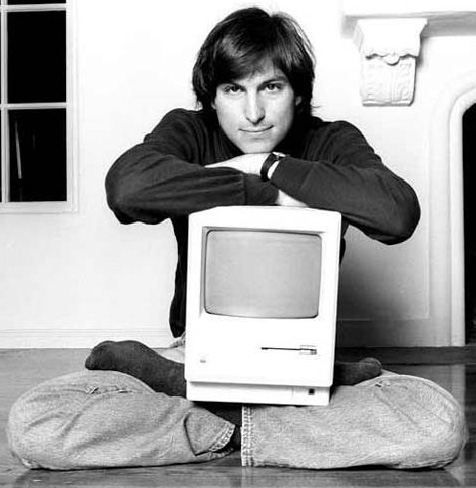 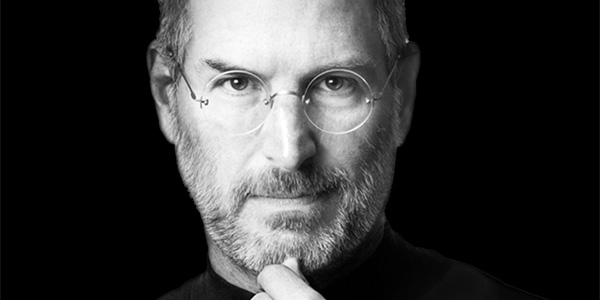 "Se você simplesmente sentar e observar, verá como a sua mente é inquieta“
	Jobs disse ao seu biógrafo Walter Isaacson.
Imperador Romano Marco Aurélio – Autor do livro “Meditações”
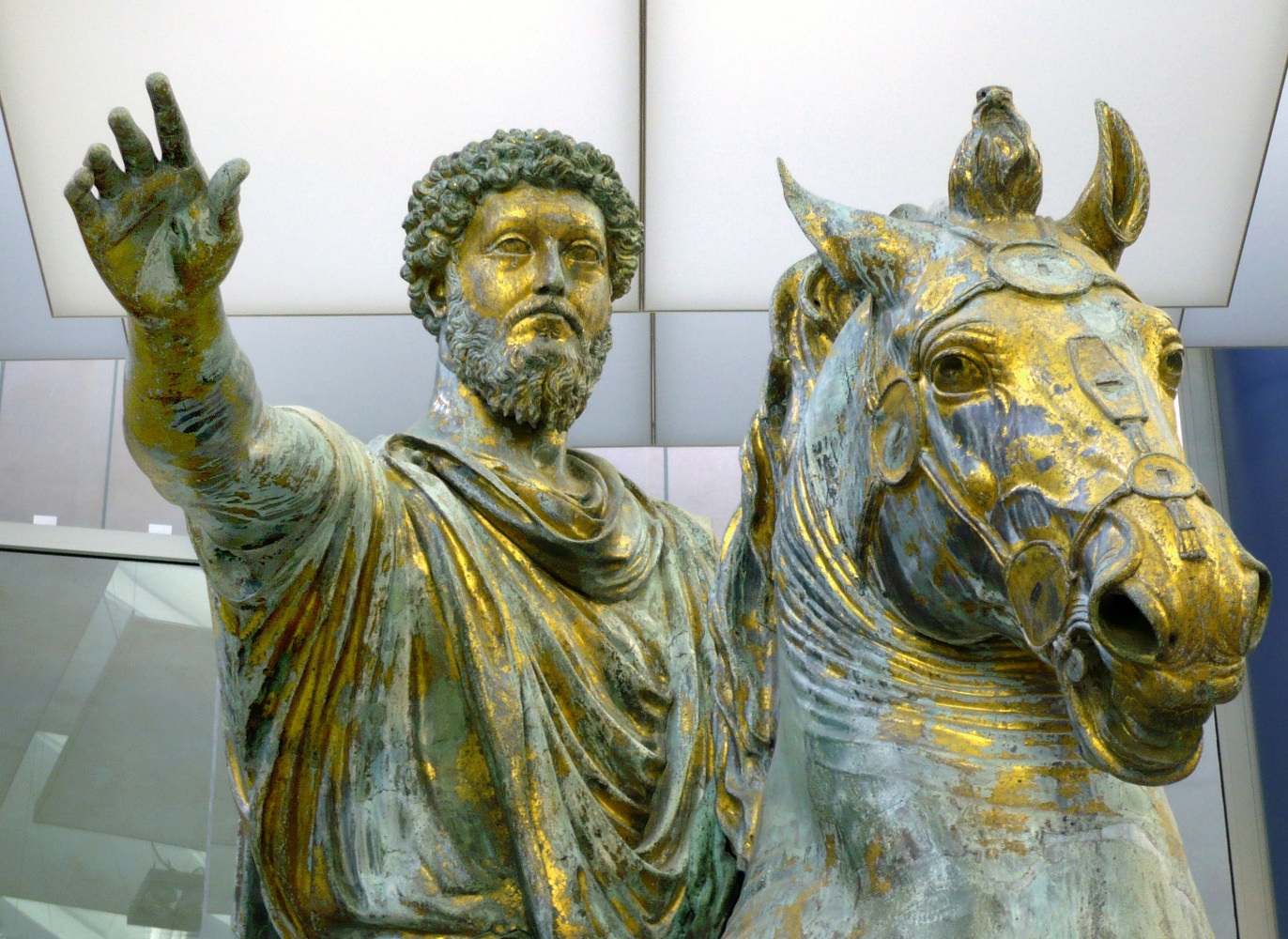 Escava dentro de ti. 
É lá que está a fonte do bem, e esta pode jorrar continuamente, se a escavares sempre.

Marco Aurélio
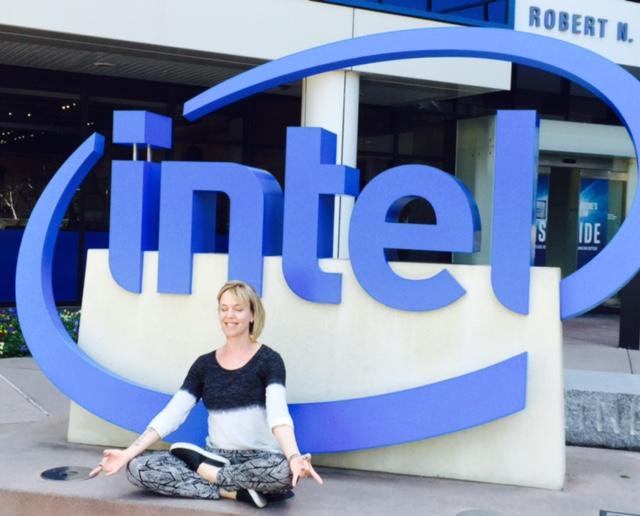 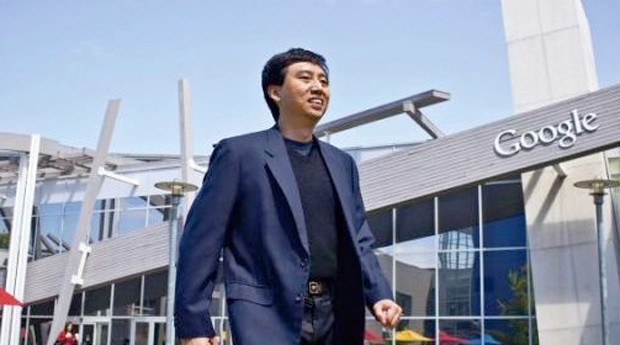 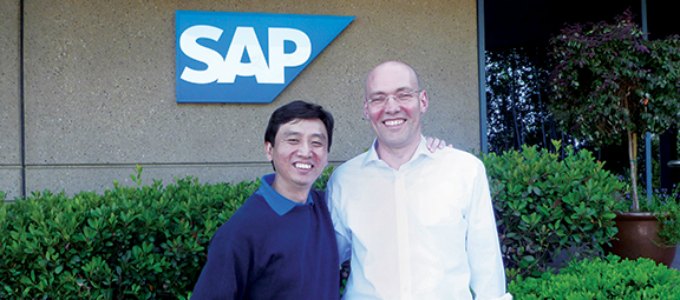 Empresas com programas de meditação
General Mills

British Airways

AOK
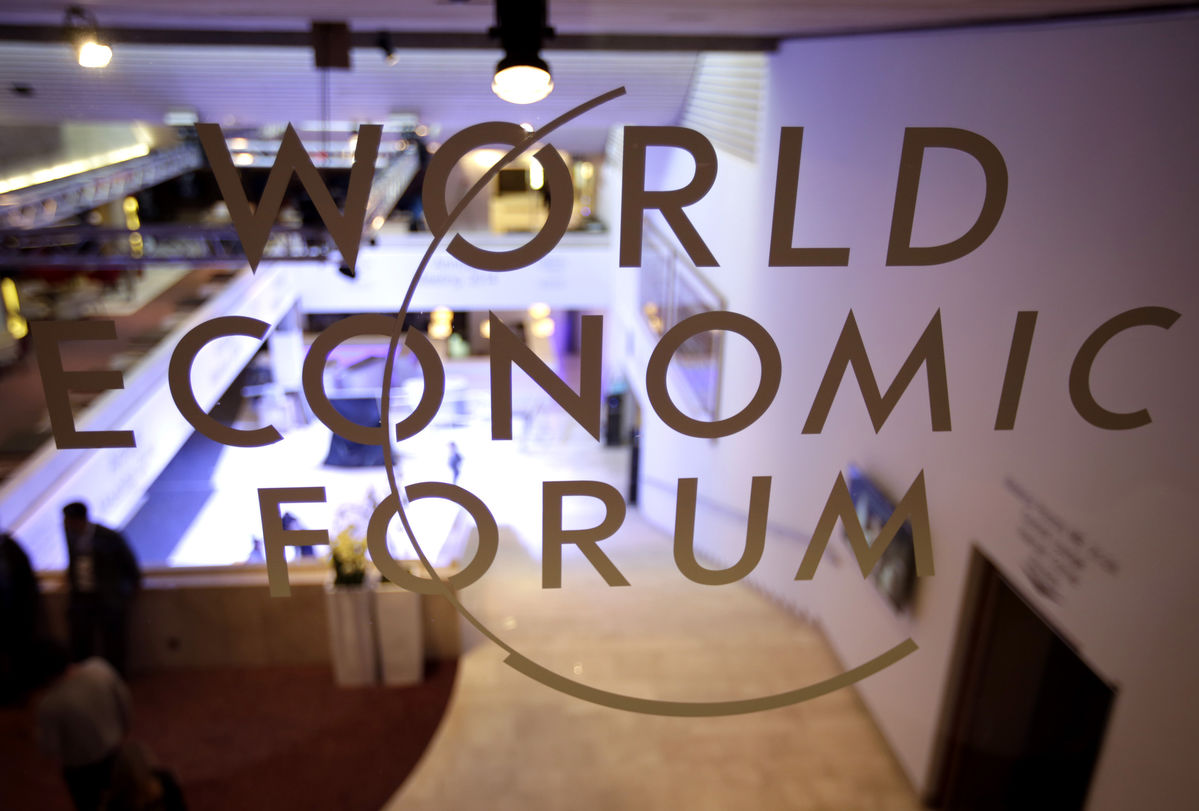 Universidades com programas de meditação
Harvard

Stanford

INSEAD

Faculdade Paulista de Medicina

FMRP
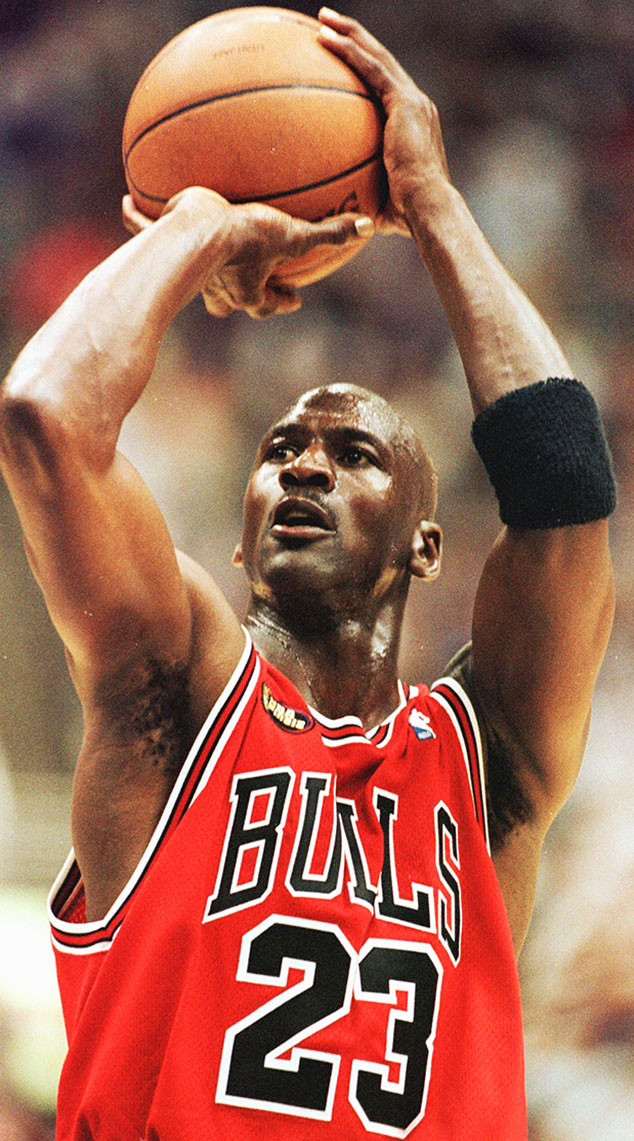 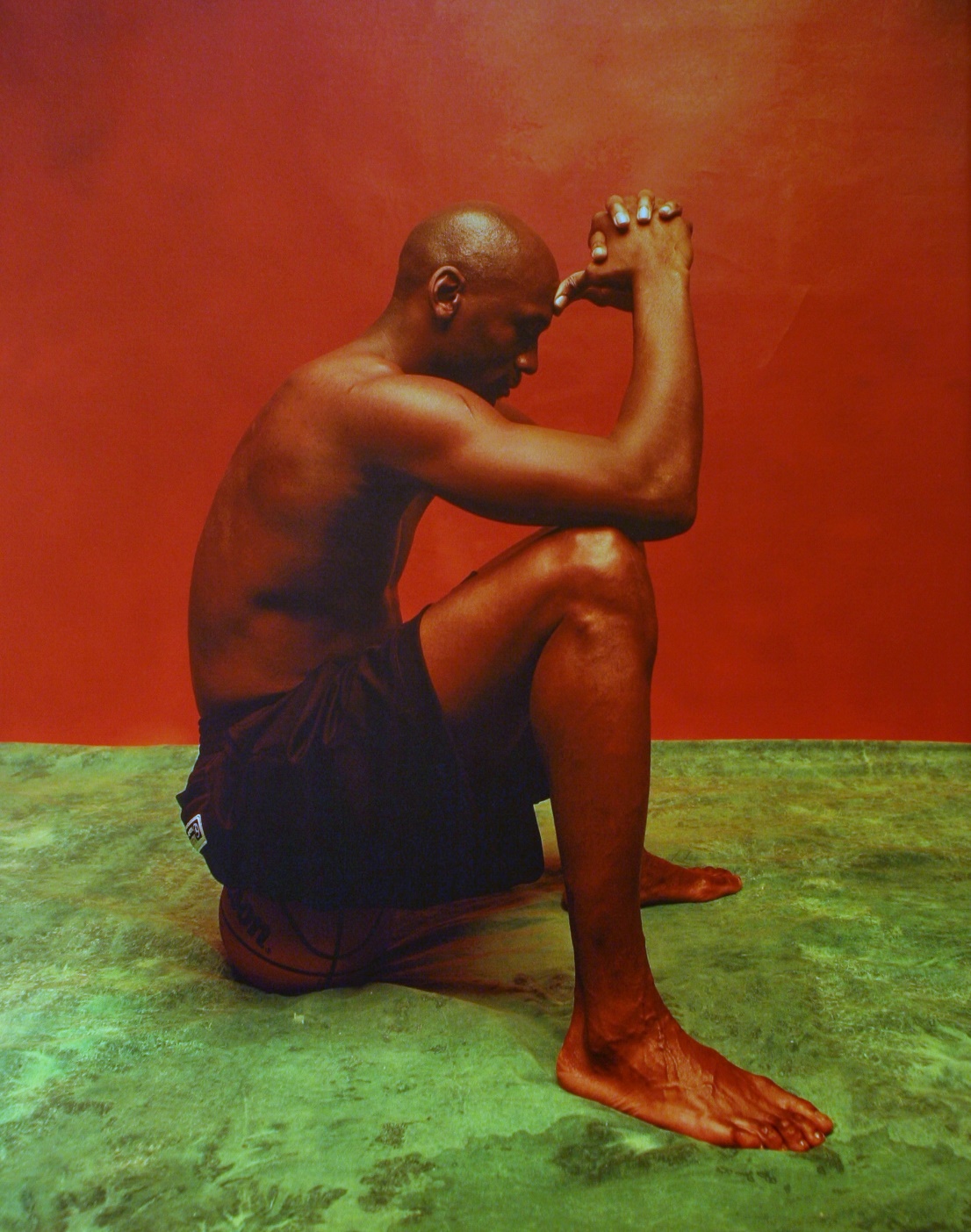 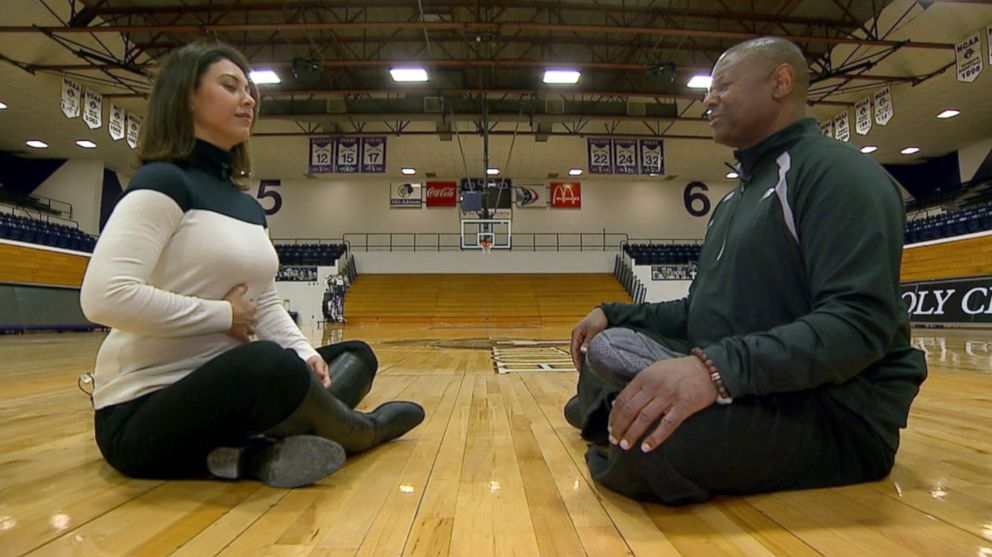 Provas científicas da eficácia
Imagens do cérebro
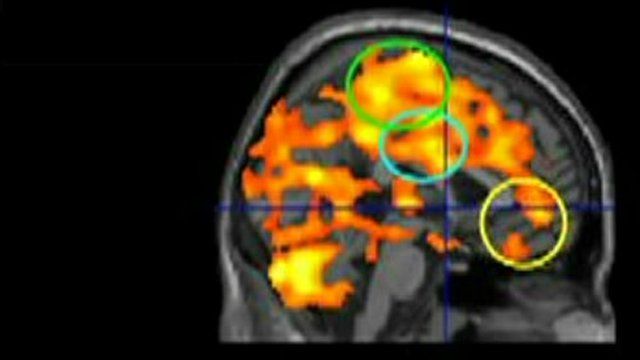 https://www.youtube.com/watch?v=nmCaGKzlePU
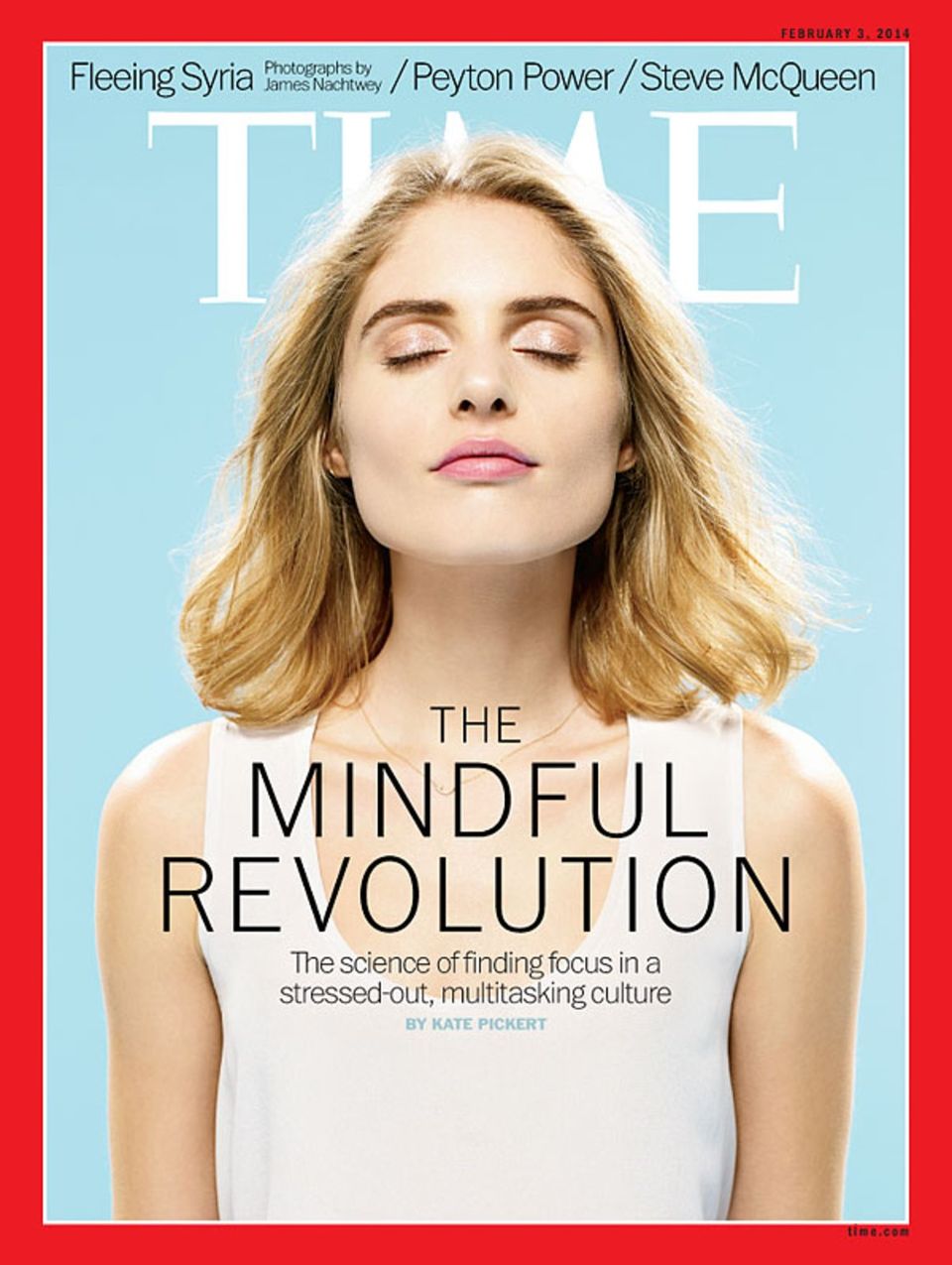 Outras Mídias que veiculam matérias sobre Mindfulness
BBC
New York Times
Globo
Revista Exame
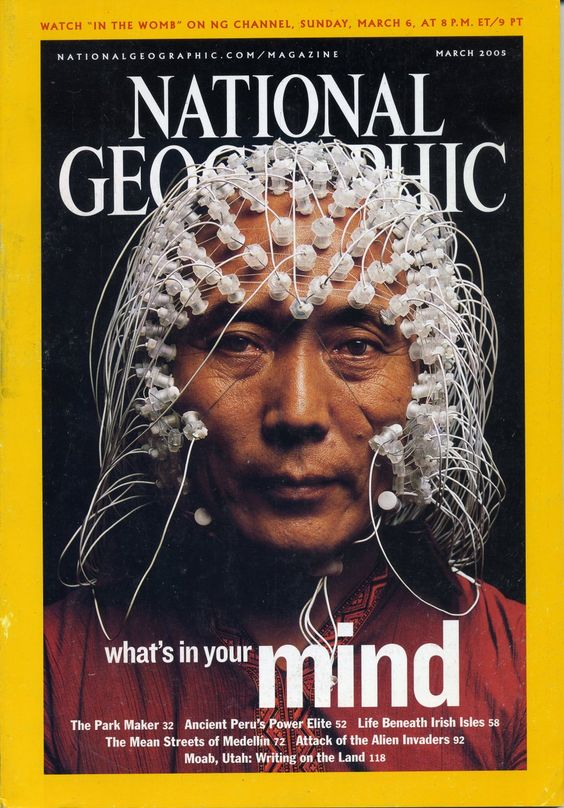 Como a meditação saiu dos templos e foi para as empresas
Programas de redução de estresse com base na meditação
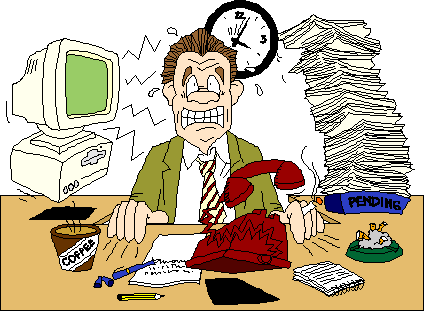 Programas de redução de estresse com base na meditação
Jon Kabat-Zinn
Programa de Desenvolvimento da Inteligência Emocional com base na Meditação
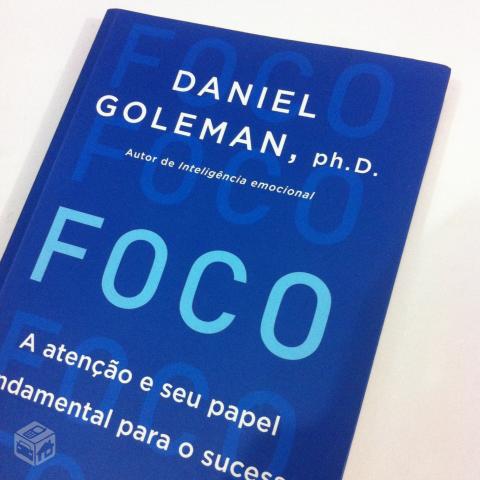 Mindfulness não é religião
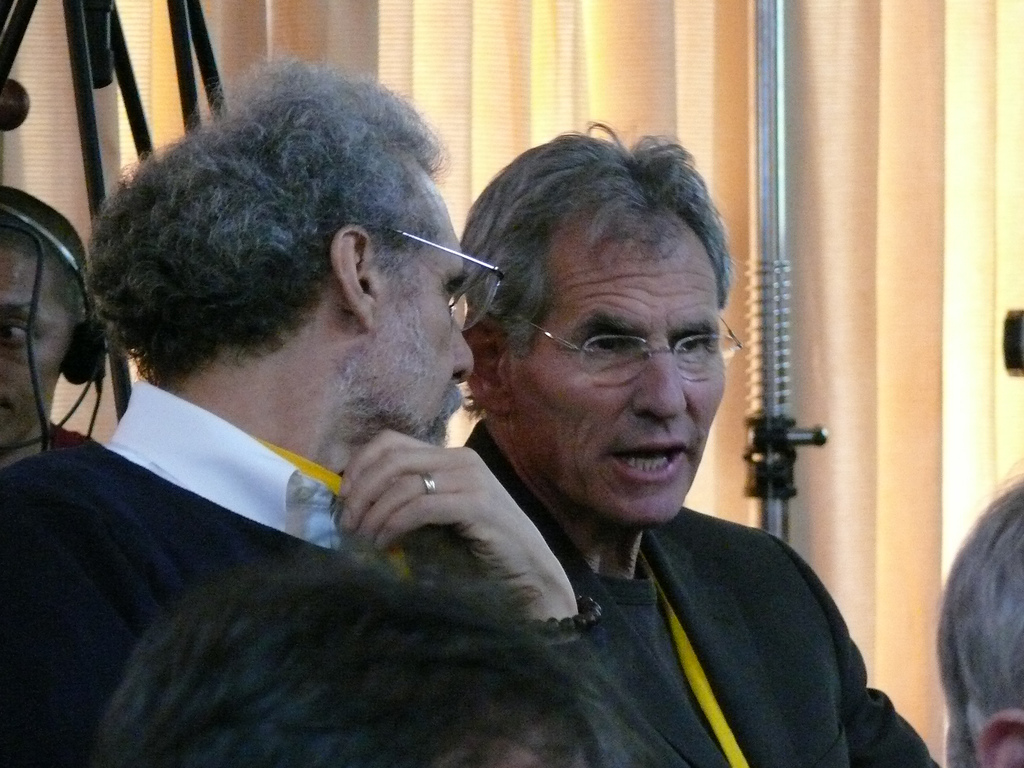 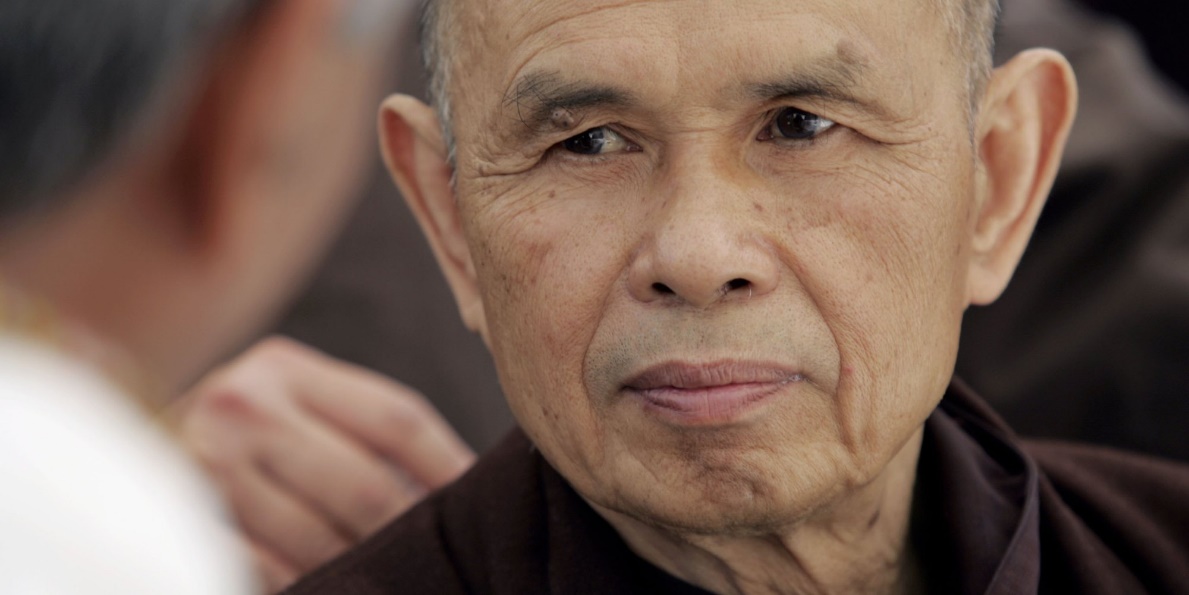 Thich Nhat Hanh
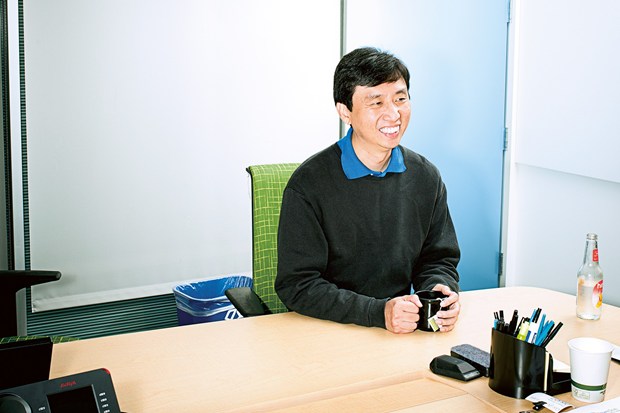 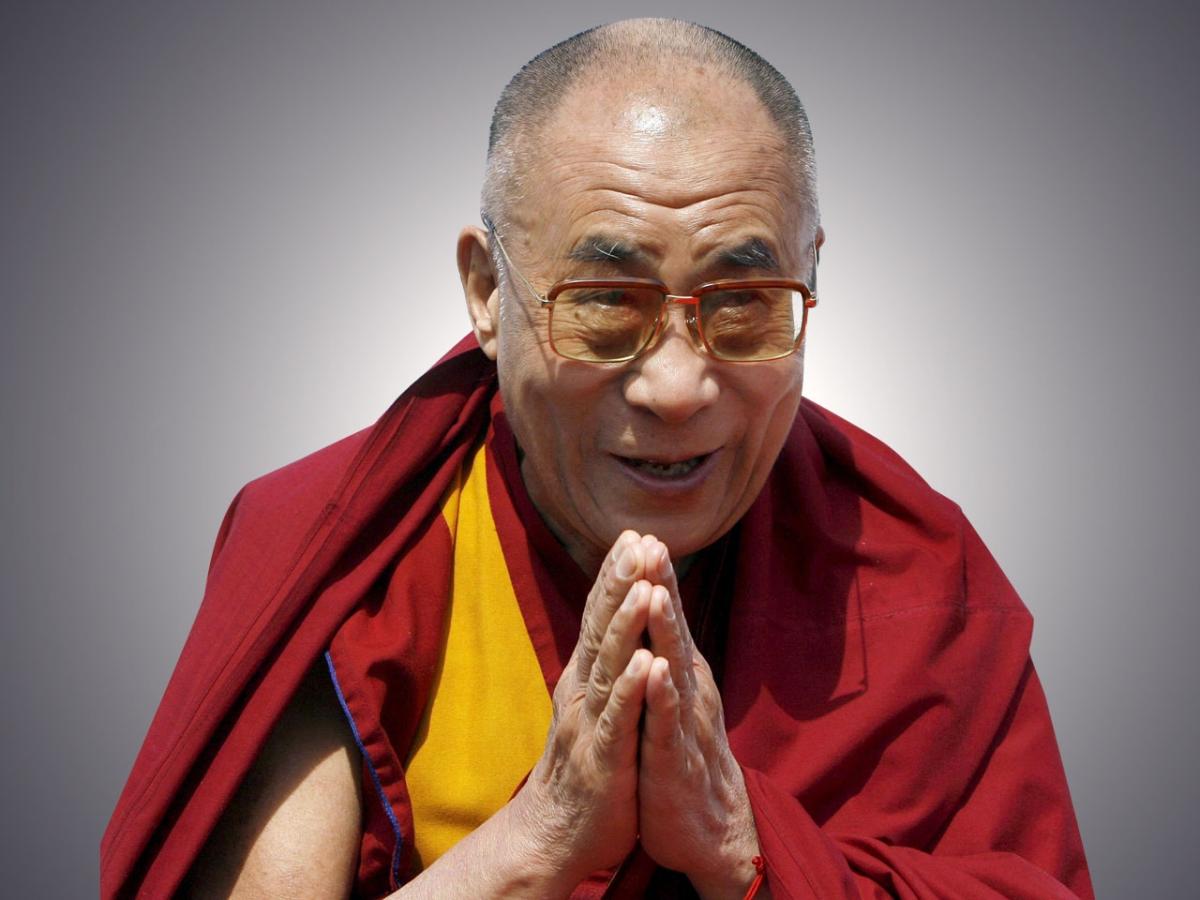 O que é a atenção plena
Fique mais atento... MAIS ATENTO!!
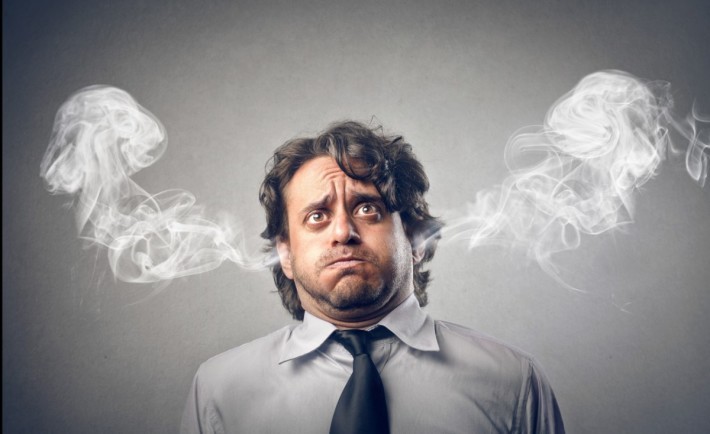 RELAXA... Fique mais tranquilo, mais tranquilo, mais tranquilo...
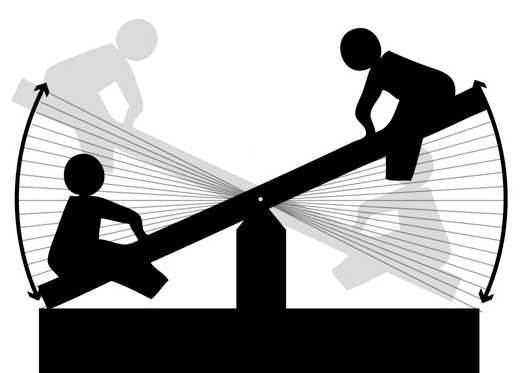 Atenção mais intensa e mais tranquila
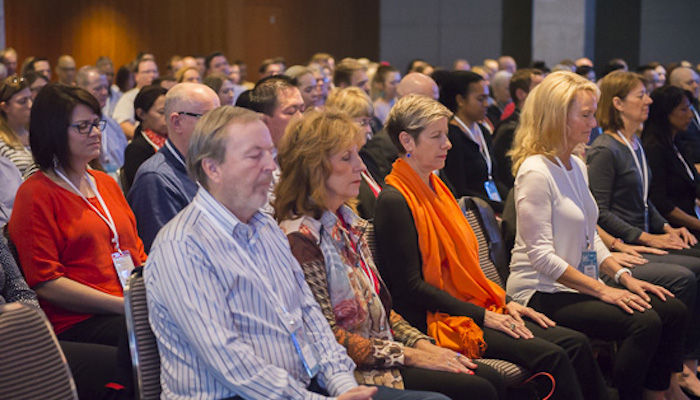 Quem tem a atenção plena
Reflexão
Qual foi o momento de melhor desempenho profissional?

Qual foi o momento de uma ideia mais criativa?
TODO MUNDO TEM A ATENÇÃO PLENA!!!
Momento de alto desempenho

Momento que teve uma ideia inovadora
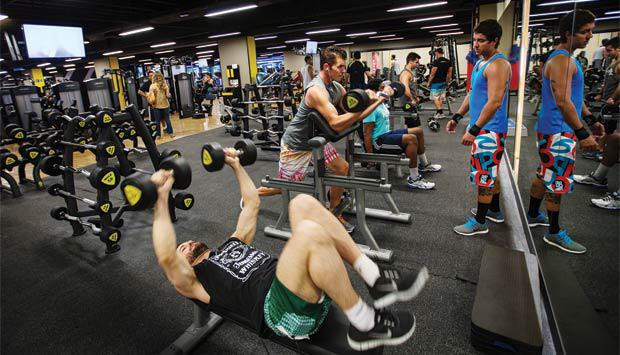 Pra que meditar?
Reflexão
Qual foi o diálogo mais importante da tua vida profissional com decorrência positiva?
1. Visão superficial versus visão aprofundada pelo autoconhecimento
2. Perspectiva
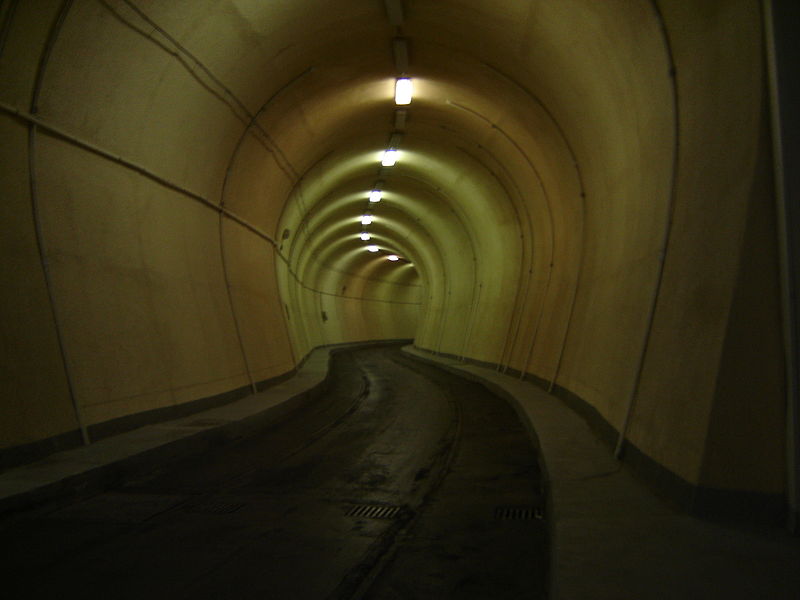 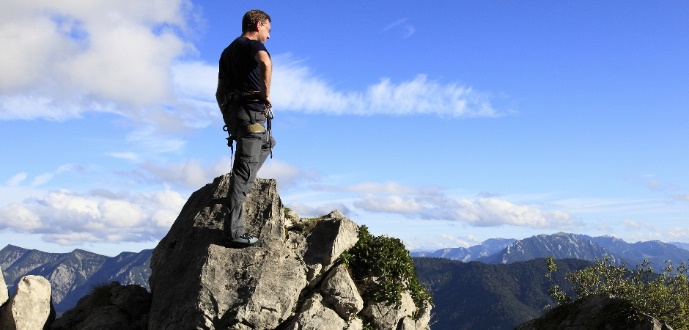 Programa de Meditação na Empresa Google – Desde 2007
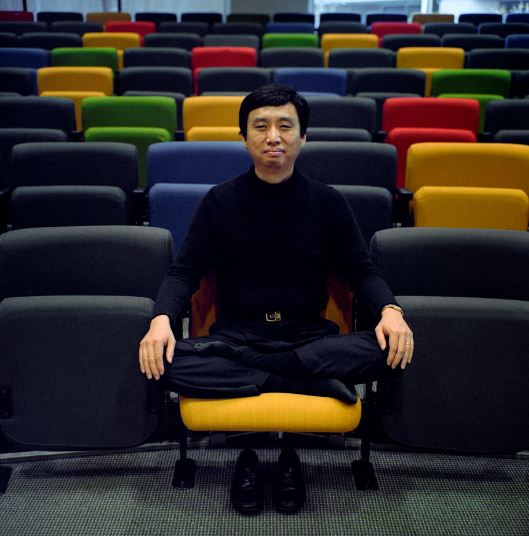 Livro: “Busque dentro de Você” de Chade-Meng Tan
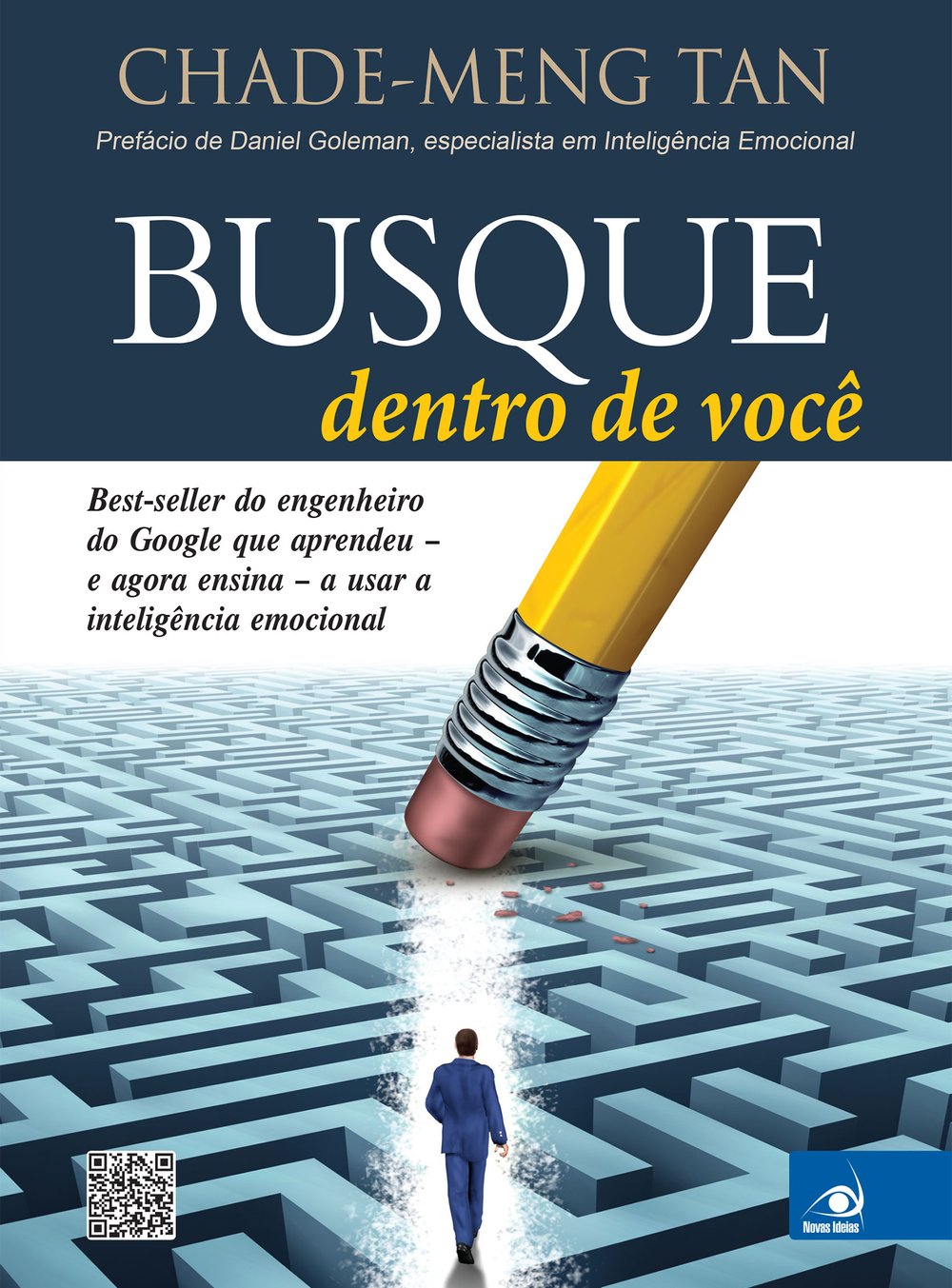 Benefícios segundo participantes do curso da Google
Descobriu meios para obter mais resultados e ao mesmo tempo realizar menos ações

Aprendeu a ouvir bem melhor
Benefícios segundo participantes do curso da Google
Obter maior controle sobre a raiva

Ter maior discernimento entre oportunidades reais versus lendas
Benefícios segundo participantes do curso da Google
Se tornar mais criativo

Dedicar mais tempo para pensar sobre as coisas e para criar empatia com outras pessoas antes de pular para conclusões
Síntese dos Benefícios
Aumentar 
Criatividade
Produtividade
Contentamento
O que você pode esperar das práticas do Mindfulness?
Aprender a acalmar a tua mente sob demanda

Aumentar a concentração e a criatividade

Observar os processos mentais e emocional com maior clareza
O que você pode esperar das práticas do Mindfulness?
Descobrir que a autoconfiança surge naturalmente em uma mente treinada

Desvendar o teu futuro ideal

Desenvolver o otimismo e a resiliência necessários para ter sucesso
O que você pode esperar das práticas do Mindfulness?
Aumentar a capacidade de empatia

Perceber que as capacidades sociais são treináveis
O ciclo virtuoso da Meditação
Treinamento da Atenção
A atenção é a base de todas as habilidades cognitivas e emocionais avançadas

Desenvolver uma qualidade de mente que seja, ao mesmo tempo, calma e clara
Autoconhecimento e autodomínio
Utilizar a atenção treinada 
para conseguir observar os próprios processos cognitivos e emocionais
em alta-definição 
Com objetividade, pela perspectiva da terceira pessoa
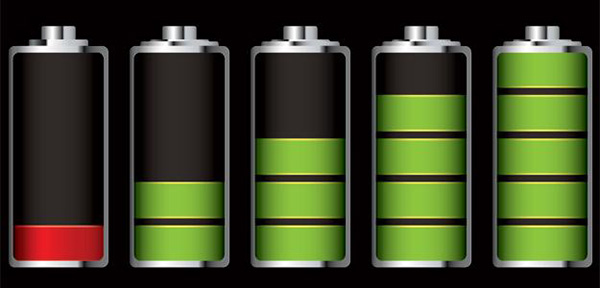 O ciclo virtuoso da Meditação
Joyful Meditation
Meditação “Agradável”
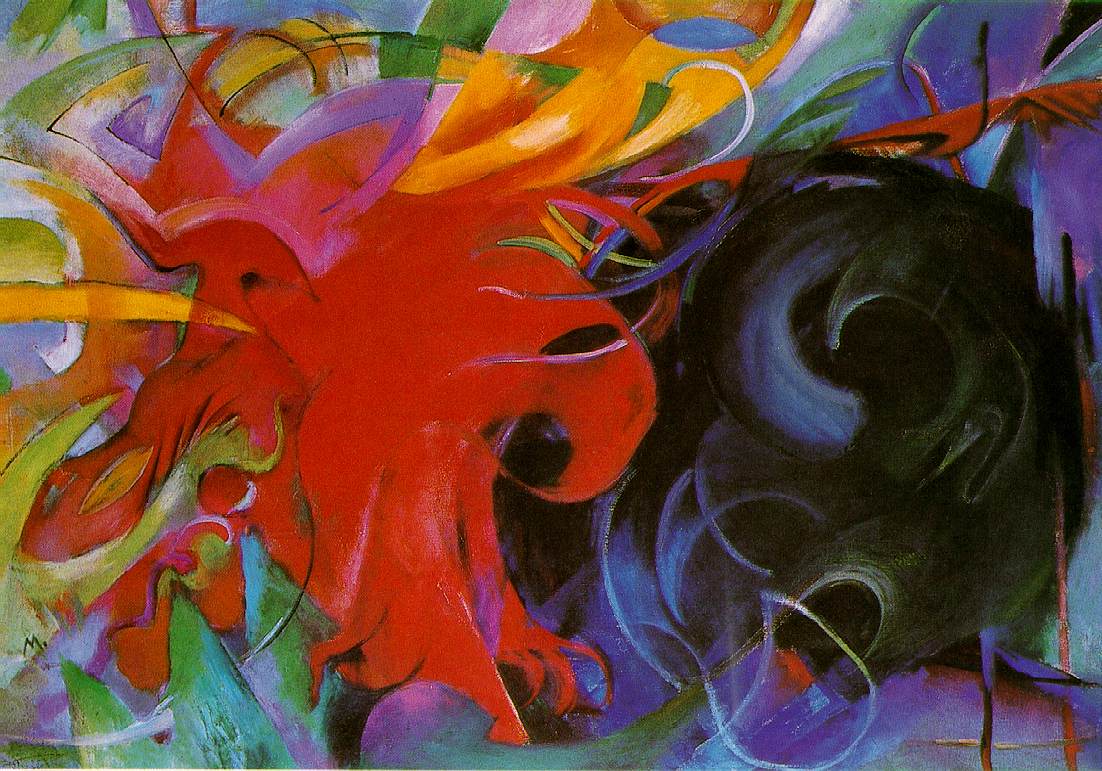 O ciclo virtuoso da Meditação
Neuroplasticidade
Mudamos a estrutura e a função do cérebro
De acordo com o que
Pensamos
Fazemos
E prestamos atenção
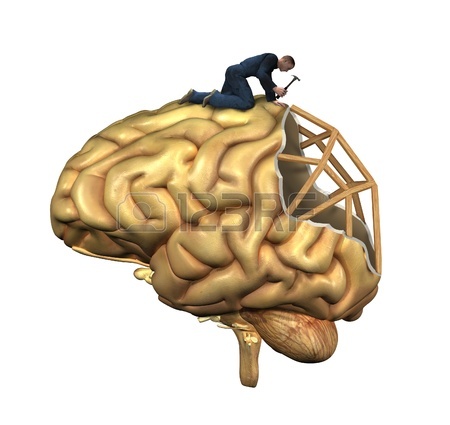 Criar hábitos mentais úteis
O que aconteceria se você tivesse um habito mental de ao encontrar uma pessoa você pensasse naturalmente
“Espero que esta pessoa seja feliz”?

As pessoas percebem inconscientemente
Isso gera a confiança que viabiliza colaborações

Estes hábitos podem ser treinados intencionalmente
Obrigado

rogeriocalia@gmail.com